Путешествие в страну математики
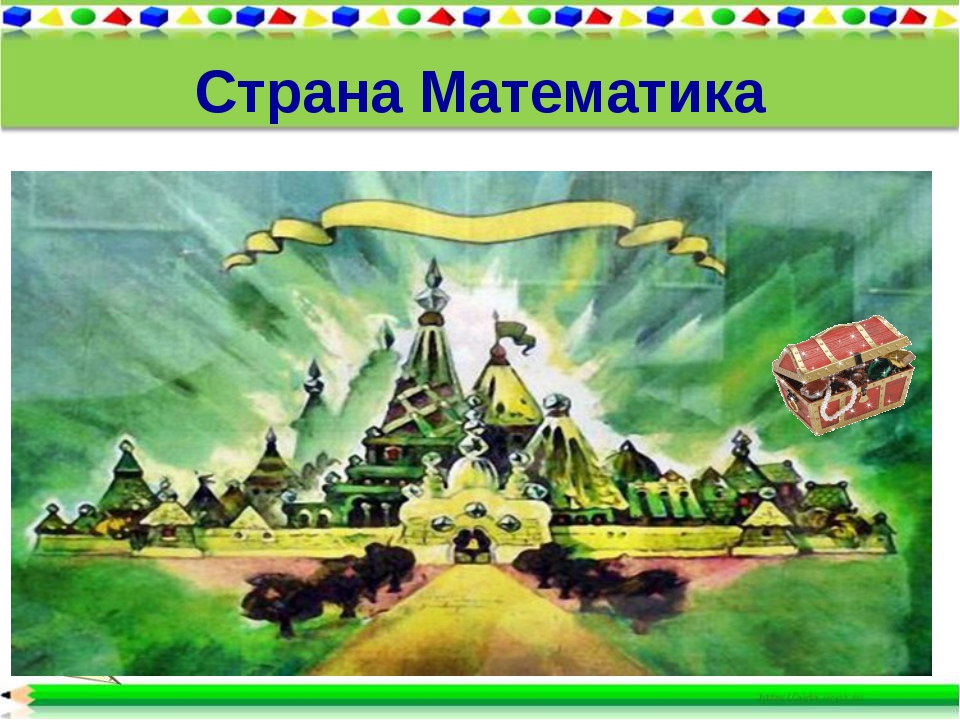 1 класс                                                          Подготовила учитель начальных классов СОШ «27
Зубковская Юлия Сергеевна
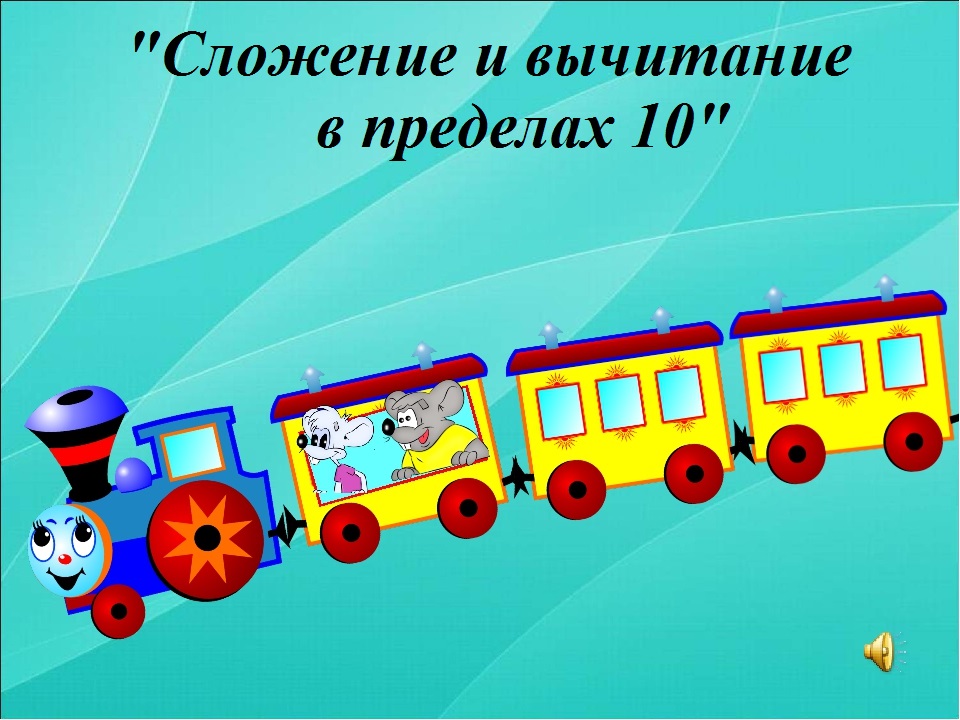 Станция « Считайкино»
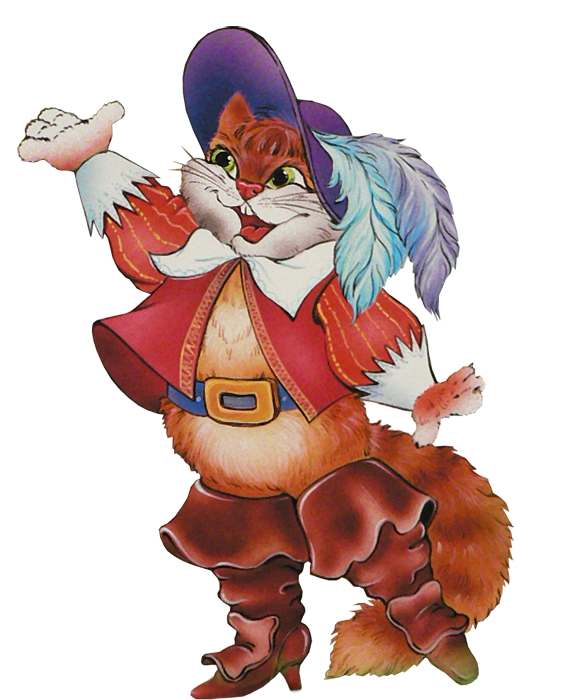 Математические бусы
10
9
7
?
-
+
5
3
-
+
2
Будем отвечать 
«ДА» или «НЕТ»
Сумма чисел 3 и 5 равна 8
Число 3 больше числа 4 
Уменьшаемое 7, вычитаемое 3, разность= 4
Слагаемое 4, слагаемое 5,сумма = 10
Если число 2 увеличить на 7, то получиться 9
Если число 6 уменьшить на 1, то получиться 7
Весёлая математическая задача
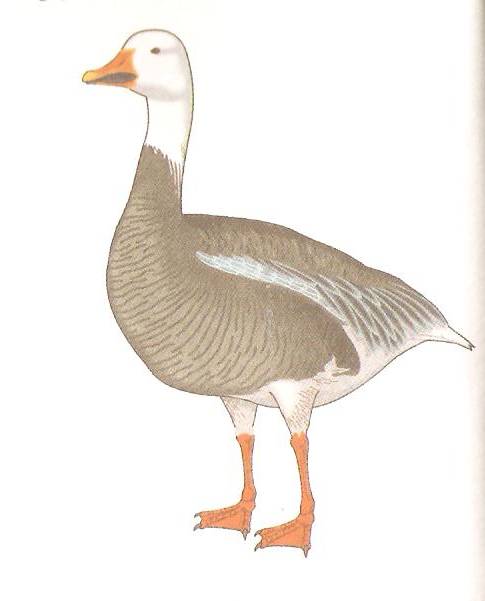 Бежали по дорожке
Гусь, петух и кошка.
Сколько лапок топало
Той дорожкой по полю?
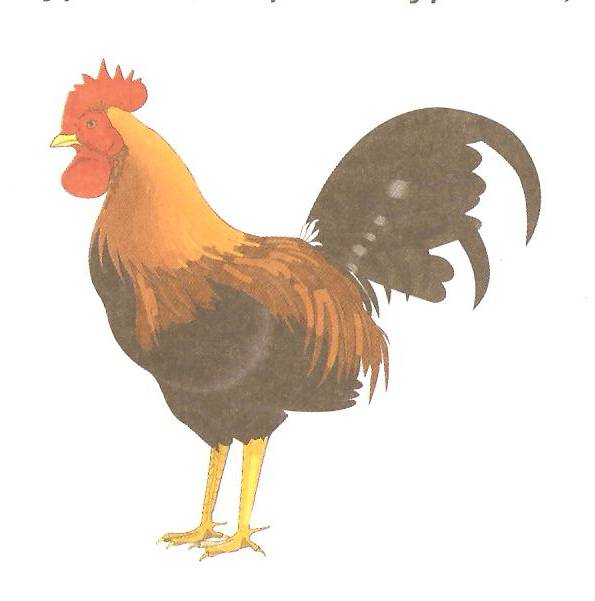 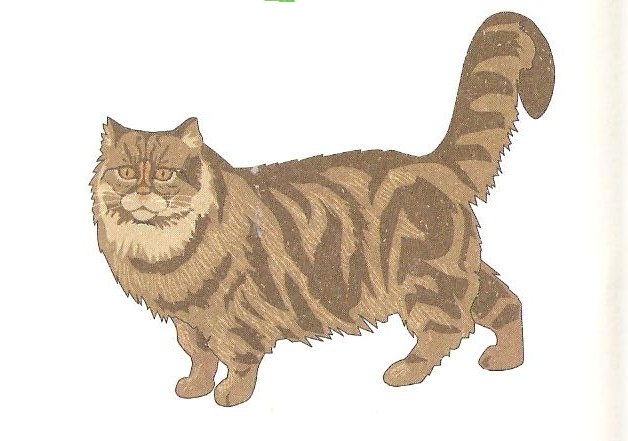 Станция « примеркино»
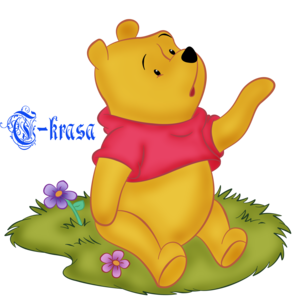 Решить примеры 
поставив + -
7*2*5=4
3*2*5=10
7*2*5=0
8*2*4=10
8*2*4=6
8*2*4=2
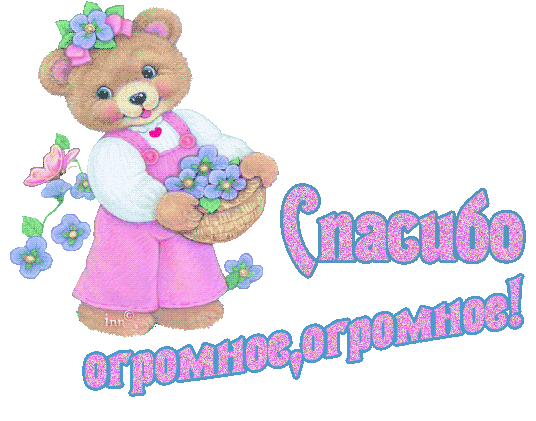 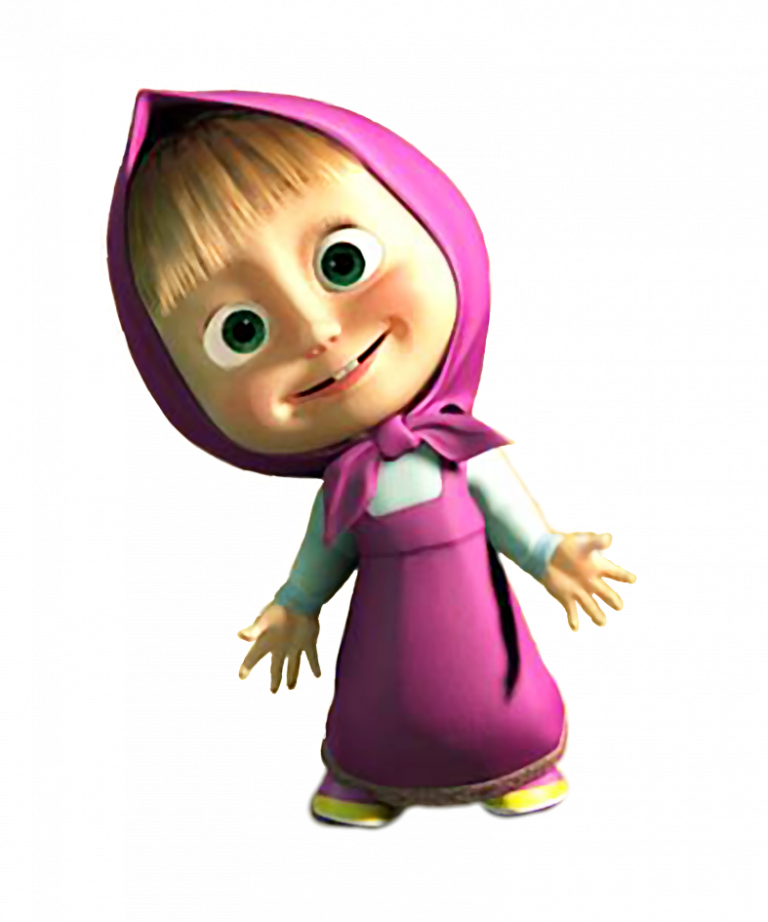 Станция « отдыхайкино»
Станция « задачкино»
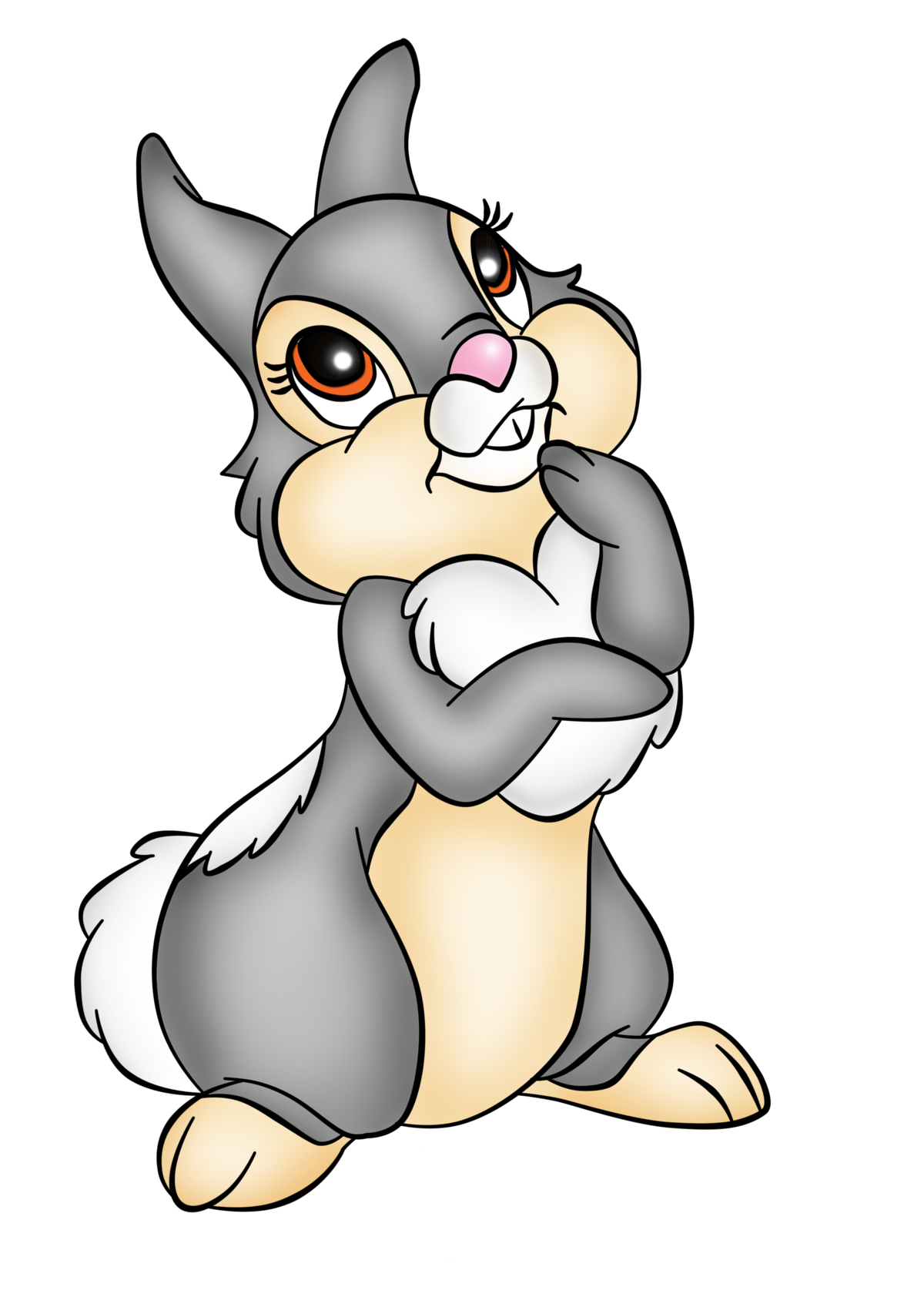 Учебник ст. 39
задание 11
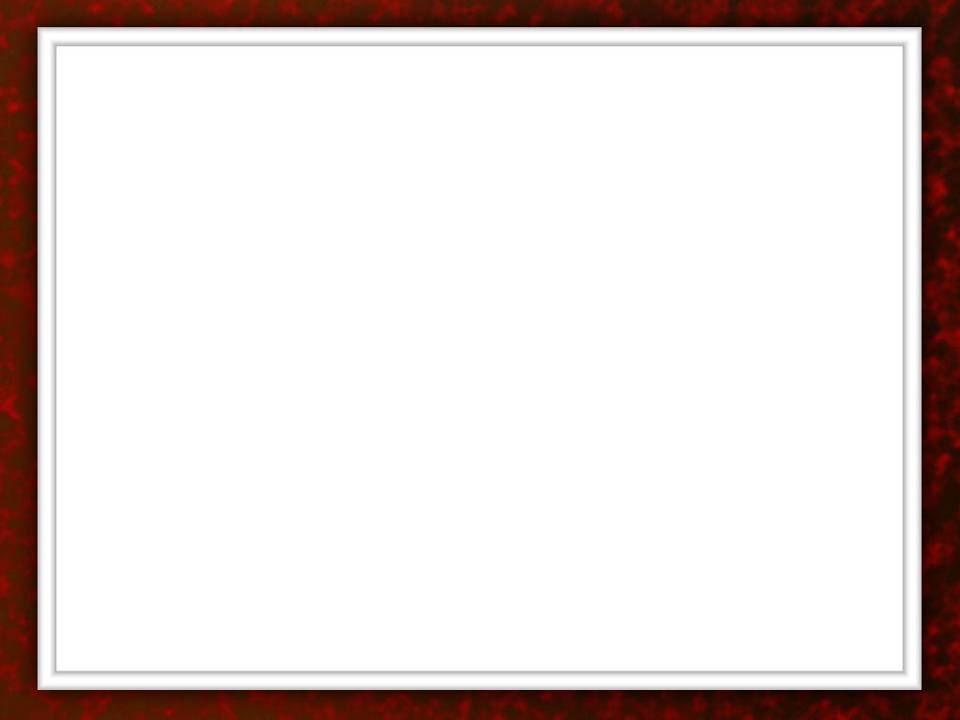 СПАСИБО!
ВЫ - УМНИЧКИ!
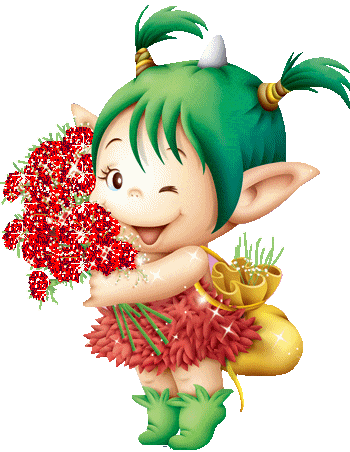 Станция « сравненькино»
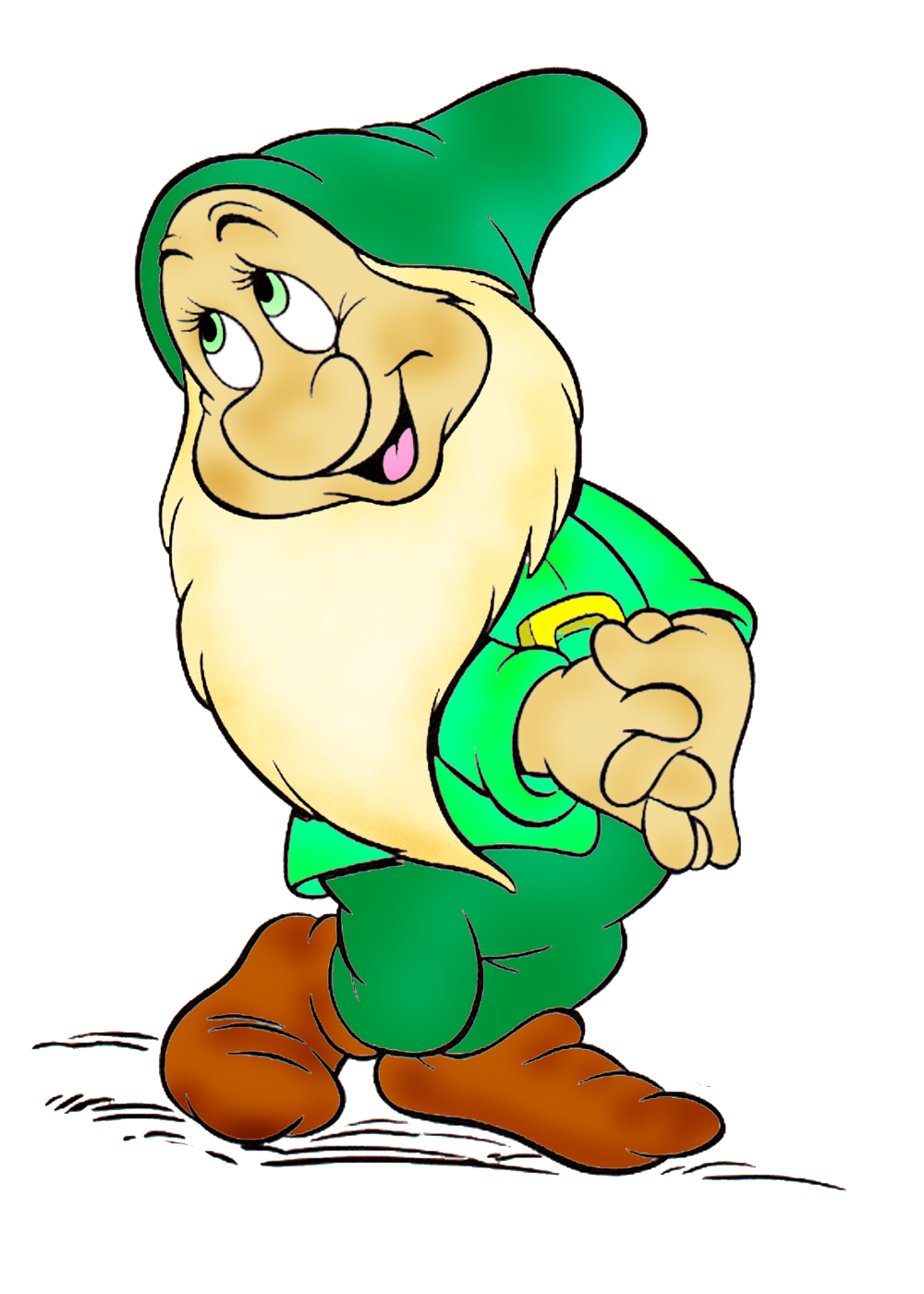 Поставь знаки <, >, =
9-2*6                  5-1*5
3+2*6                 8+1*8
5+1*6                 7+2*9
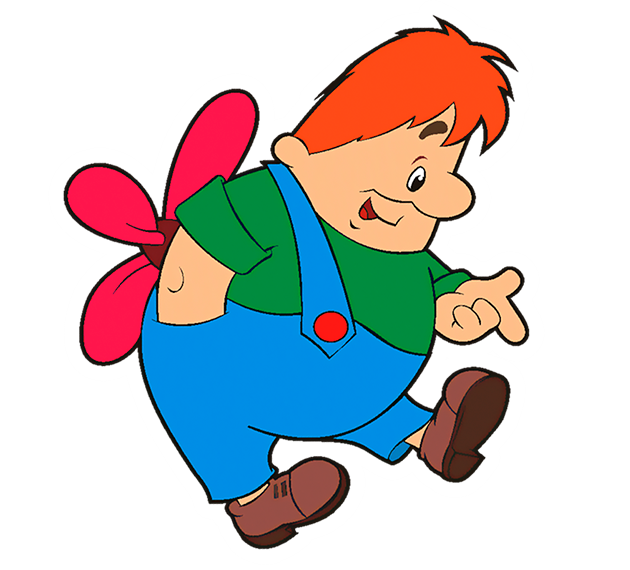 Станция « итоговая»
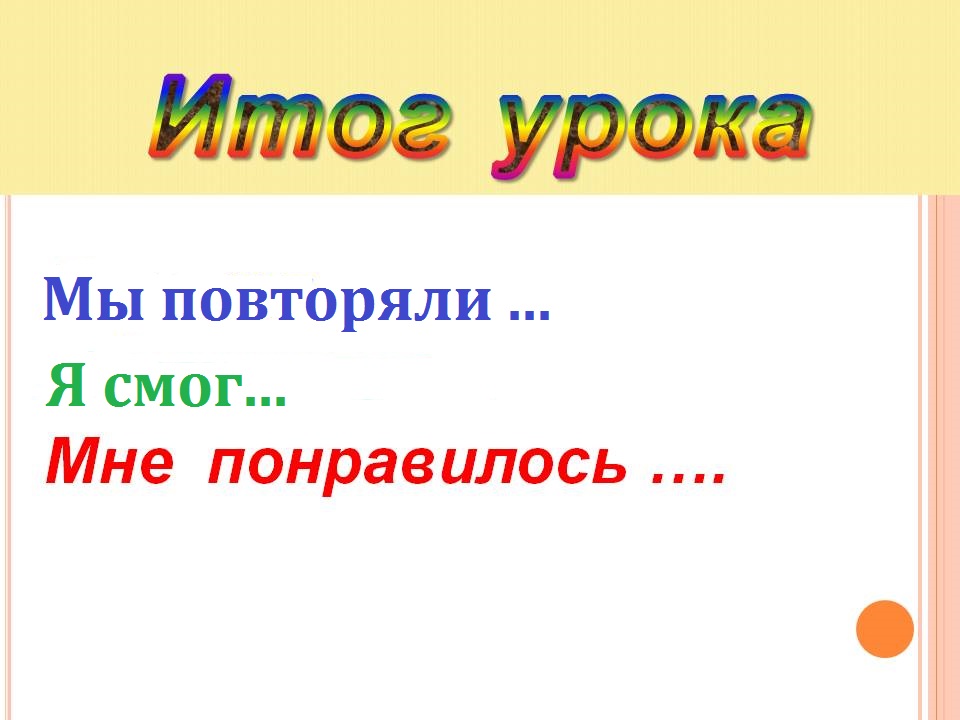 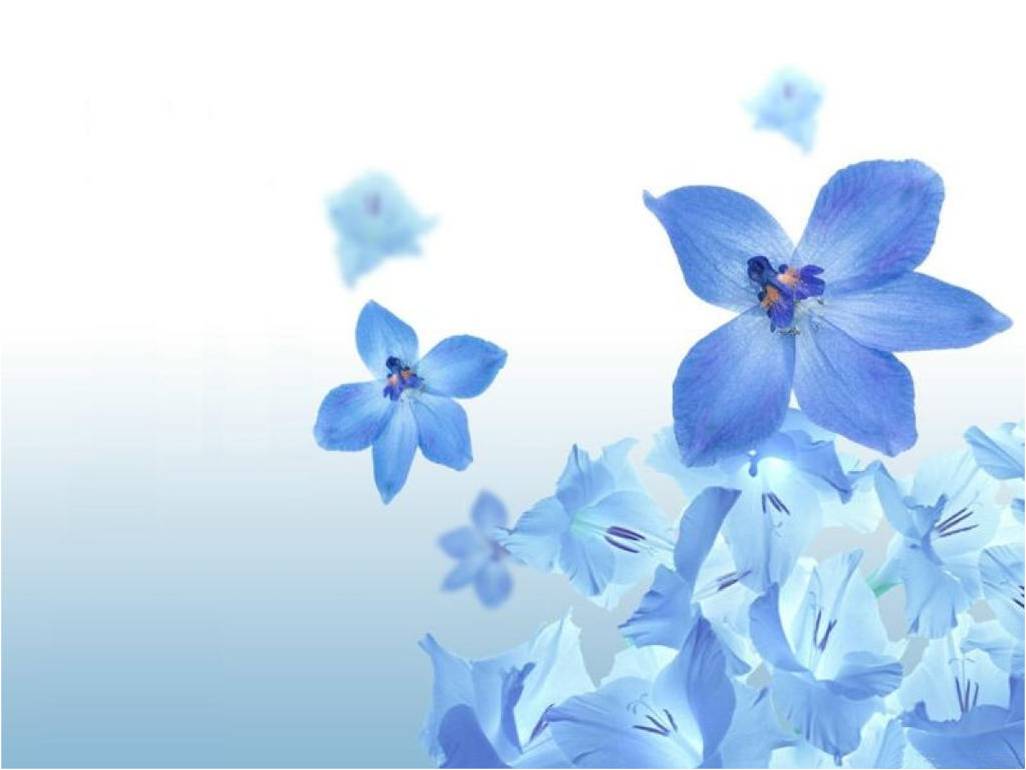 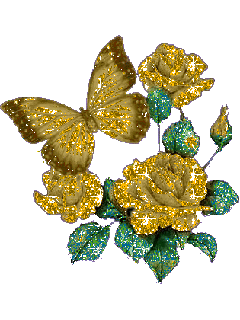 Спасибо
за урок